timeCard AUBeispiel „Krankmeldung“
28.10 und 11.11.2022
timeCard 10 – Beispiel (1)eAU
Montag 08:00h

Mitarbeiterin Stefanie Koch ruft bei ihrem Chef Matteo Müller an:

„Mir geht es heute nicht gut, ich gehe gleich zum Arzt!“

Matteo Müller erstellt eine Krankmeldung
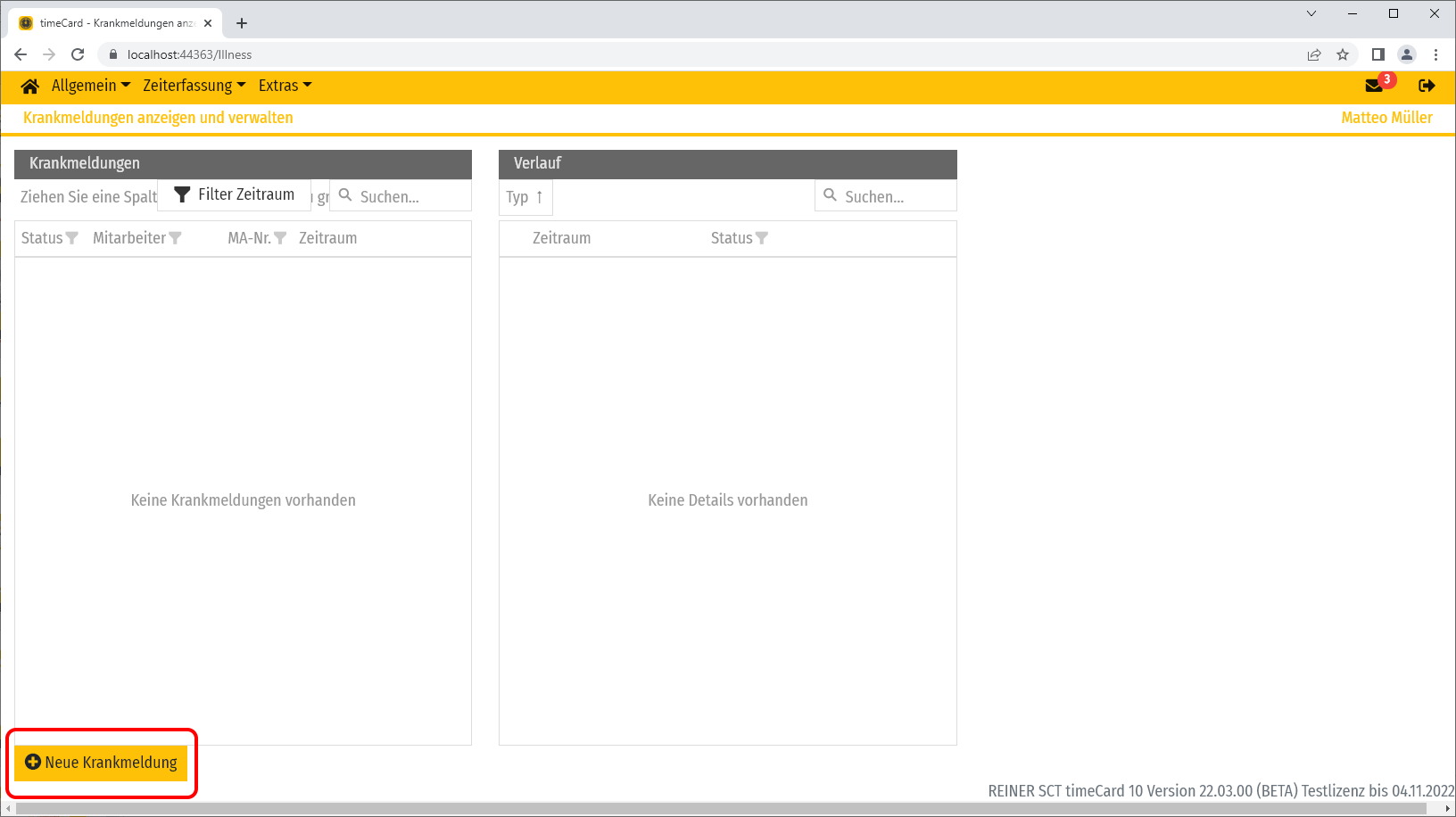 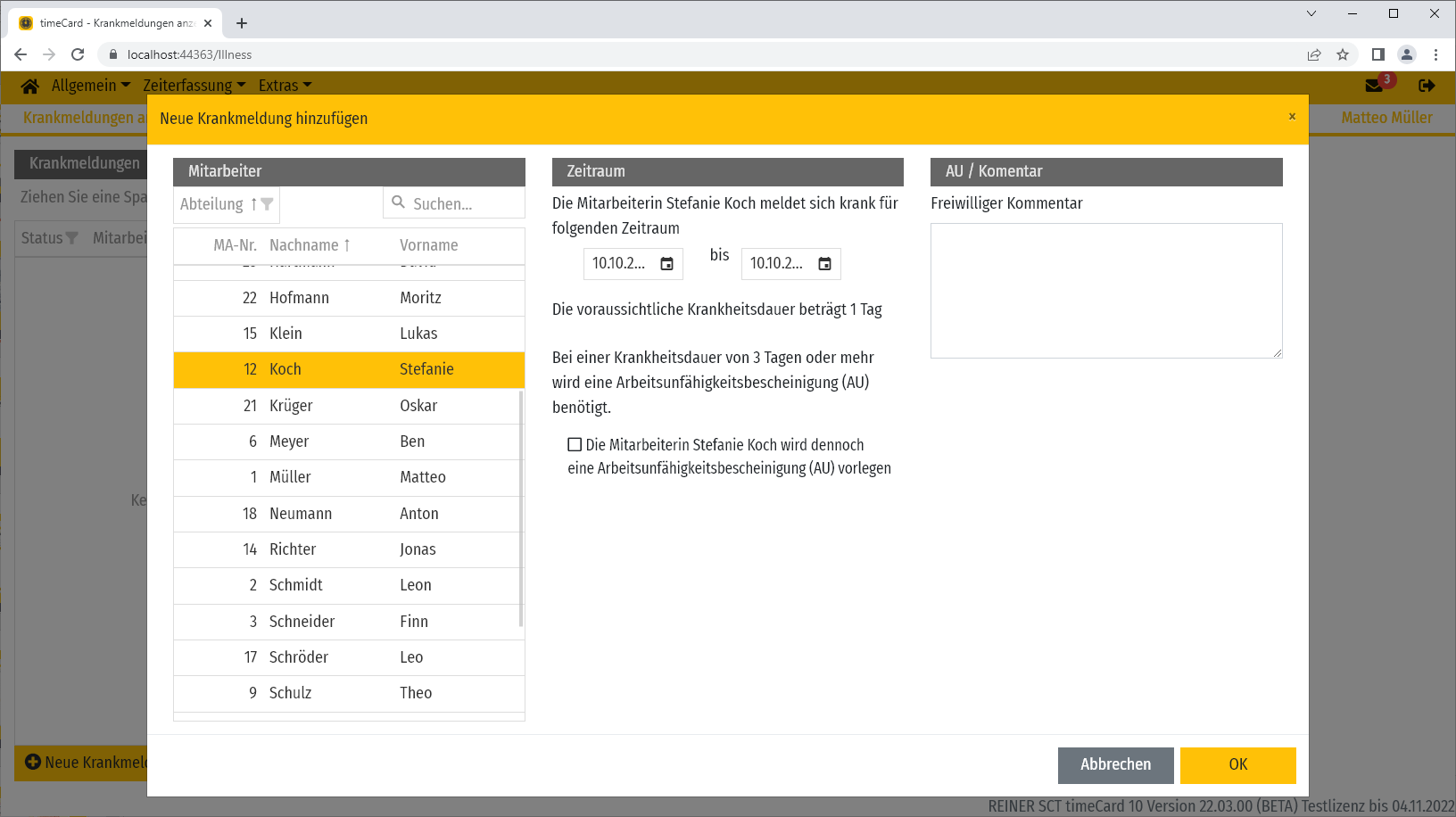 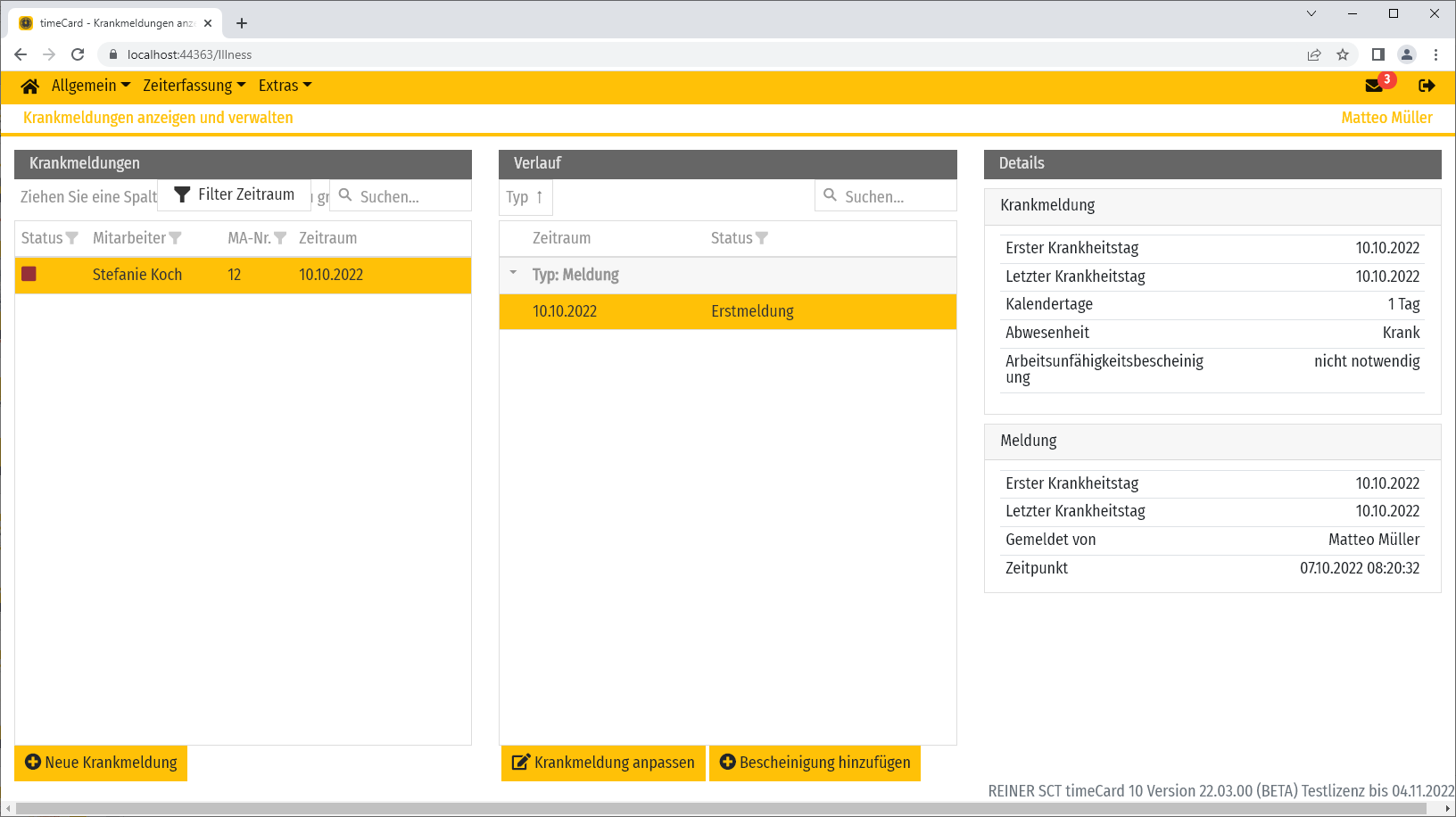 timeCard AU – Beispiel (2)eAU
Montag 10:00h

Mitarbeiterin Stefanie Koch ist beim Arzt

Arzt:
„Oh, das sieht nicht gut aus. Bleiben Sie die ganze Woche zuhause, ich stelle Ihnen eine Arbeitsunfähigkeitsbescheinigung aus.“

Arzt sendet digital signierte eAU an Krankenkasse (statt bisher gelber AU)
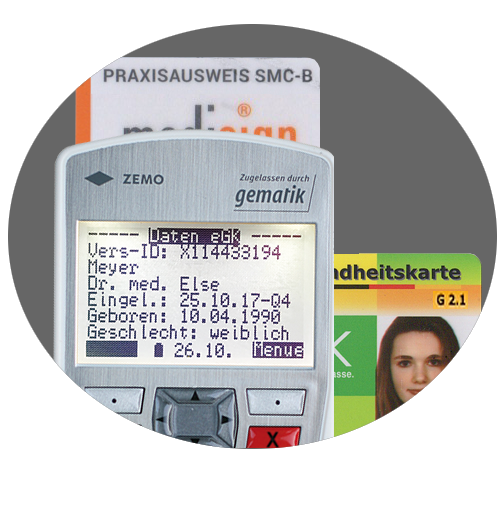 timeCard AU – Beispiel (3)
Montag 12:00h

Mitarbeiterin Stefanie Koch ruft nochmals bei ihrem Chef Matteo Müller an:

„Der Arzt hat mich für die ganze Woche krankgeschrieben“

Genehmigung zur elektronischen Abfrage bei Krankenkasse
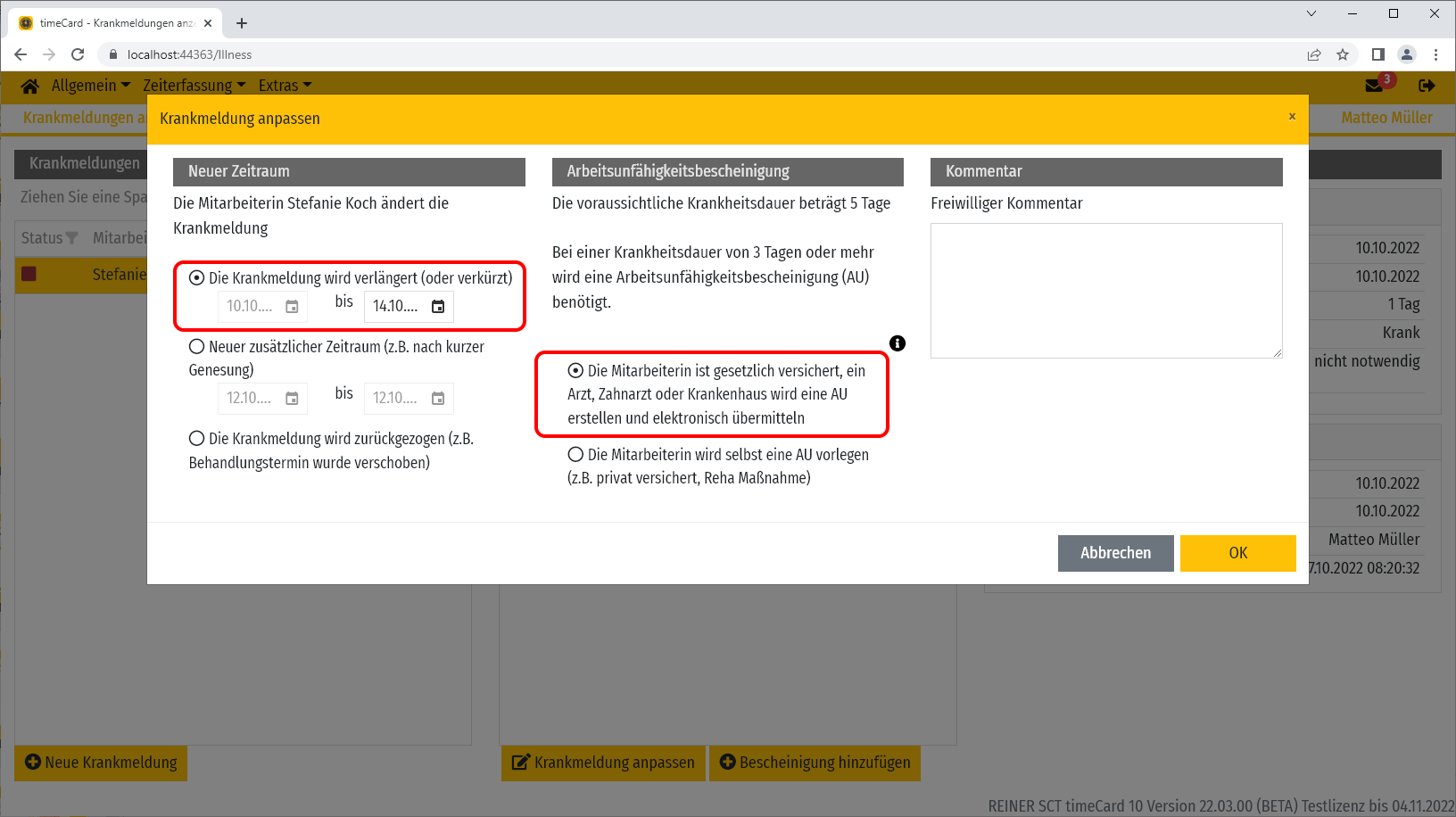 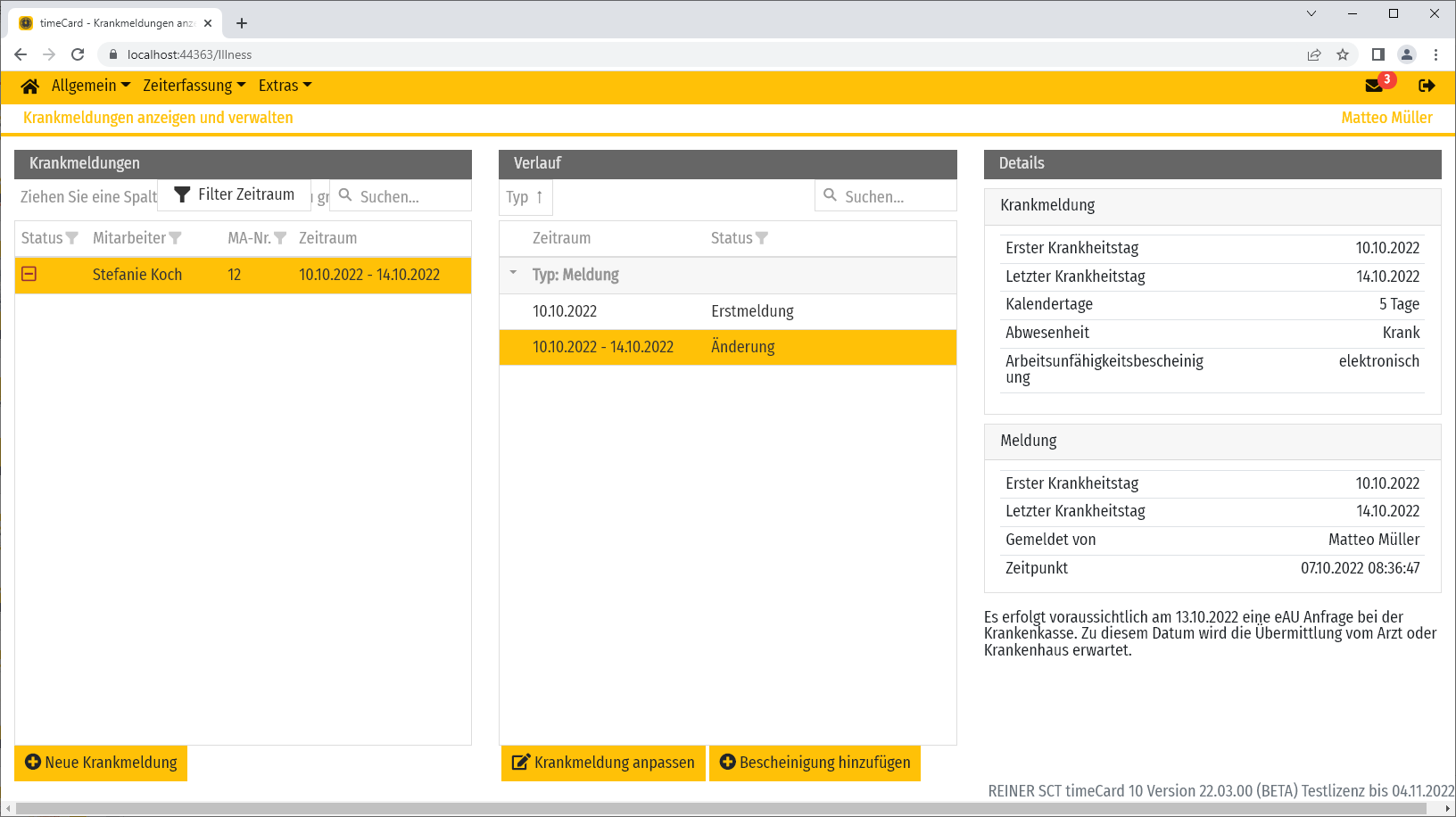 timeCard AU – Beispiel (4)
Montag bis Donnerstag

timeCard erstellt eine eAU Abfrage erst, wenn die eAU vom Arzt bei der Krankenkasse vorliegen sollte
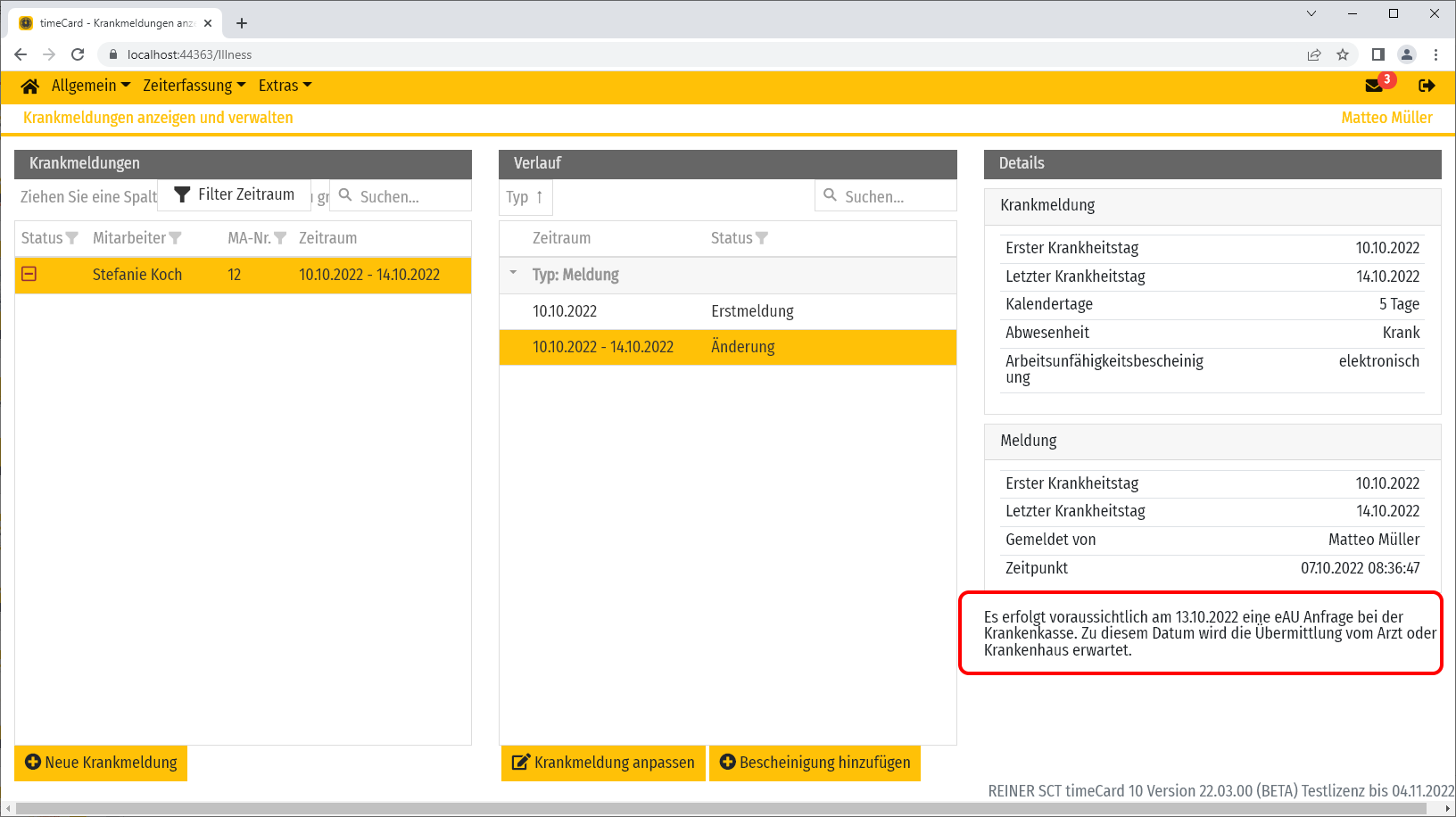 timeCard AU – Beispiel (5)eAU
Donnerstag

timeCard sendet eine eAU Anfrage an die Krankenkasse

Mitarbeiterin Stefanie Koch (SVNR 01120796K124) hat sich ab 10.10.2022 krank gemeldet, habt ihr eine eAU?

timeCard übernimmt die Krankenkasse und SVNR aus  Entgeltabrechnungs-programm
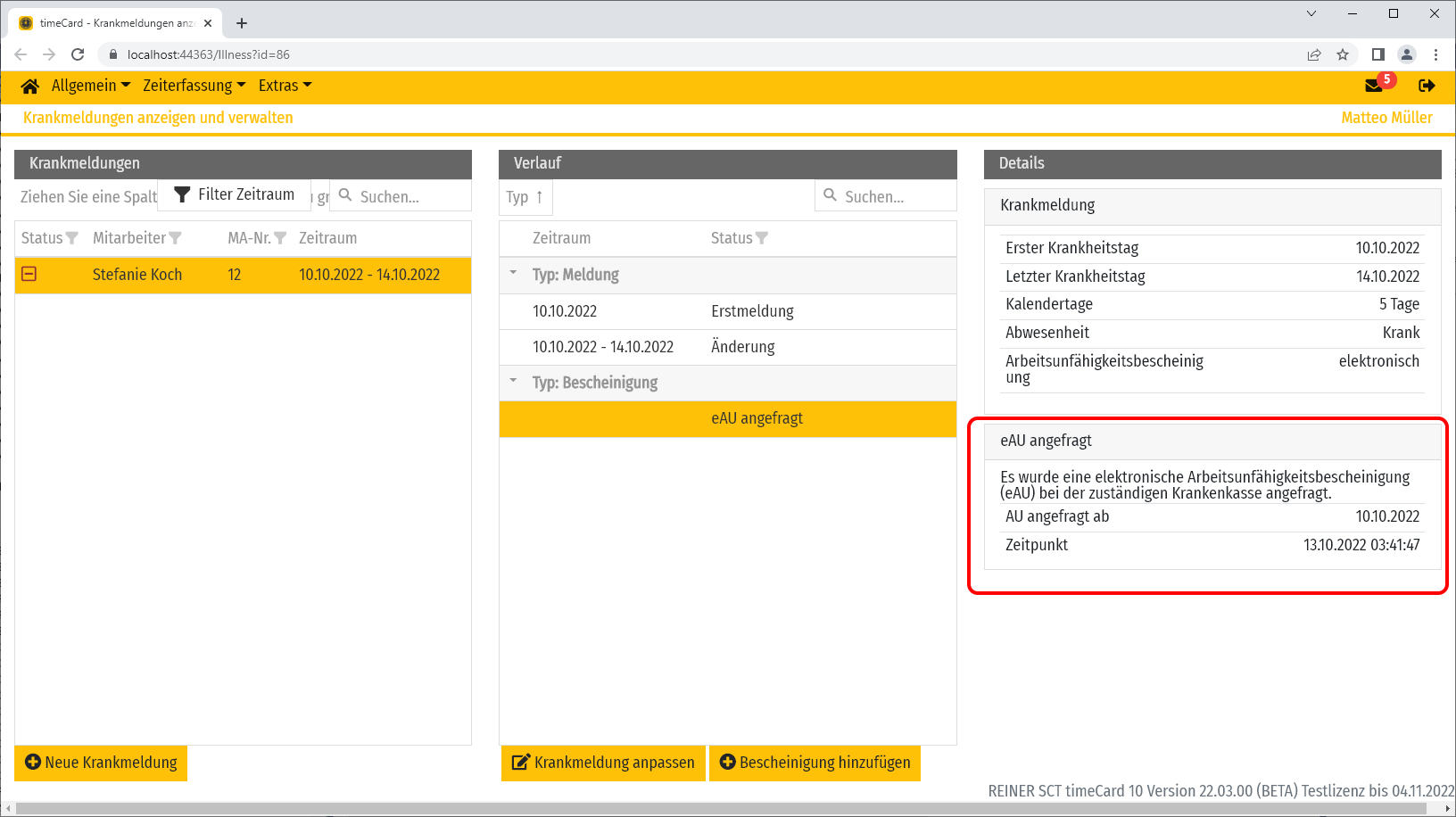 timeCard AU – Beispiel (6)
Freitag

Die Krankenkasse sendet die digital signierte eAU an timeCard

Mitarbeiterin und Vorgesetzter werden, wie beim Antragswesen gewohnt, benachrichtigt
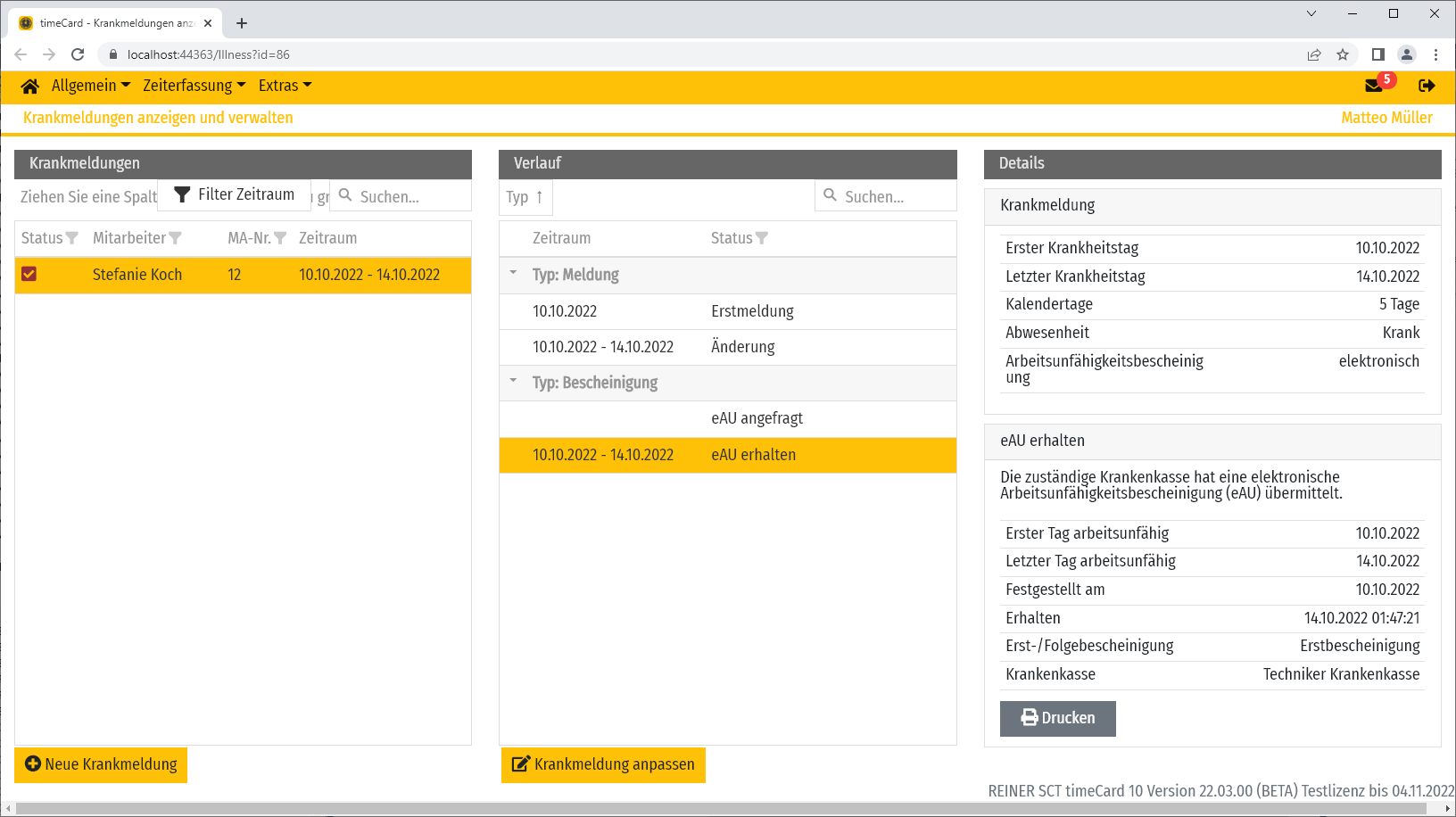 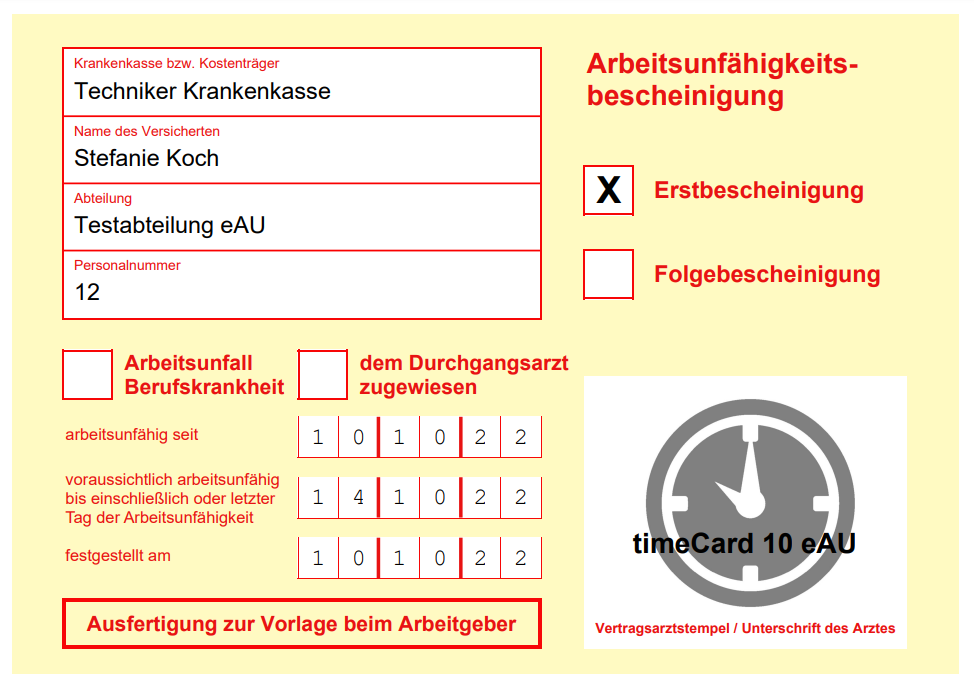 timeCard – Beispiel (7)
Freitag

timeCard verbucht die Krankheitstage als bestätigt und schreibt die Sollstunden gut.